2021年08月29日
主日崇拜

教会聚会

中文主日學：每周日上午  9:00 , 教室2140C
       中文崇拜：每周日上午 10:30 , Baskin Chapel
  生命團契: 每周五晚上  6:30 , 教室2103
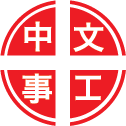 Psalms 詩篇
100:1-5
1 （称谢诗。）普天下当向耶和华欢呼。
2 你们当乐意事奉耶和华。当来向他歌唱。

1 Shout for joy to the Lord , all the earth.
2 Worship the Lord with gladness; come before him with joyful songs.
3 你们当晓得耶和华是神。我们是他造的，也是属他的。我们是他的民，也是他草场的羊。
4 当称谢进入他的门，当赞美进入他的院。当感谢他，称颂他的名。

3 Know that the Lord is God. It is he who made us, and we are his ; we are his people, the sheep of his pasture.
4 Enter his gates with thanksgiving and his courts with praise; give thanks to him and praise his name.
5 因为耶和华本为善，他的慈爱，存到永远，他的信实，直到万代。

5 For the Lord is good and his love endures forever; his faithfulness continues through all generations.
祈禱
Prayer
坐在寶座上聖潔羔羊
The Holy Lamb on the Throne
深触我心
How Precious You Are To Me
Philippians 腓立比書
2:6-11
6 他本有神的形像，不以自己与神同等为强夺的。
7 反倒虚己，取了奴仆的形像，成为人的样式。

6 Who, being in very nature God, did not consider equality with God something to be grasped,
7 but made himself nothing, taking the very nature of a servant, being made in human likeness.
8 既有人的样子，就自己卑微，存心顺服，以至于死，且死在十字架上。
9 所以神将他升为至高，又赐给他那超乎万名之上的名，

8 And being found in appearance as a man, he humbled himself and became obedient to death-- even death on a cross!
9 Therefore God exalted him to the highest place and gave him the name that is above every name,
10 叫一切在天上的，地上的，和地底下的，因耶稣的名，无不屈膝，
11 无不口称耶稣基督为主，使荣耀归与父神。

10 that at the name of Jesus every knee should bow, in heaven and on earth and under the earth,
11 and every tongue confess that Jesus Christ is Lord, to the glory of God the Father.
今日證道

甘愿牺牲的上帝

God is Self-Sacrificing

王牧师
我要顺服
I Will Obey
奉獻祈禱
Offertory Prayer
奉  獻 Offering
不要為自己積儹財寶在地上、地上有蟲子咬、能鏽壞、也有賊挖窟窿來偷．
只要積儹財寶在天上、天上沒有蟲子咬、不能鏽壞、也沒有賊挖窟窿來偷．
因為你的財寶在那裡、你的心也在那裡。
- 马太福音 6:19-21

Do not store up for yourselves treasures on earth, where moth and rust destroy, and where thieves break in and steal.
But store up for yourselves treasures in heaven, where moth and rust do not destroy, and where thieves do not break in and steal.
For where your treasure is, there your heart will be also.
- Matthew 6:19-21
歡迎新朋友
Welcome New Friends
報 告
Announcements
BBC 中文事工通知
Sep 4	Michael 弟兄的追思礼拜	王牧师
祝 福
Benediction
默 祷
Prayerful Meditation
彼此問安
Greeting of Peace